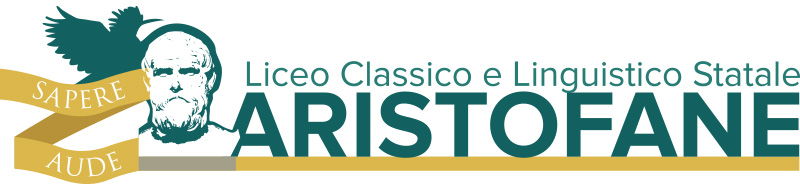 PCTO: UN QUADRO DI SINTESI
Convenzioni  anno 2020/2021 attivati e in corso di attivazione  con le seguenti universita’:
  SAPIENZA, UNIROMATRE,  JOHN CABOT UNIVERSITY, LUISS, LUMSA ,TOR VERGATA
SI SEGNALA
IN AMBITO SCIENTIFICO IL PIANO LAUREE SCIENTIFICHE PRESSO SAPIENZA
LAB2GO: CATALOGAZIONE E RIQUALIFICAZIONE DEI LABORATORI PRESSO LE SCUOLE SUPERIORI
INAF INAF-OAR  
ORIENTAMENTO IN RETE
IN AMBITO INFORMATICO CERTIPASS _CERTIFICAZIONI EIPASS
IRSIFAR : PERCORSO DELLA MEMORIA CON IL TERZO MUNICIPIO
NOTE INFORMATIVE
UNICAT  IN CORSO DI FINALIZZAZIONE
SAPIENZA PRESENTAZIONE CATALOGO IL 22/10/2020 - DISPONIBILI  20 POSTI DA ASSEGNARE IL 06 NOVEMBRE 
SARANNO PUBBLICATI SUL SITO ISTITUZIONALE I POSTI ASSEGNATI  PER CANDIDATURE INDIVIDUALI DEGLI STUDENTI 
UNIROMATRE  PRESENTAZIONE CANDIDATURE AUTONOME DEGLI STUDENTI CHIUSE AL 15/10/2020
PER LE TERZE CLASSI
5 h Introduzione al Percorso, presentazione  dell’offerta PCTO , della normativa di riferimento e dei diritti e doveri degli studenti in PCTO _ DIRITTO AL LAVORO/ DIRITTO DEL LAVORO_  

PROPOSTA : h.3 in orario pomeridiano in modalita’ on line
h2 in presenza in orario antimeridiano  nella settimana dal 03 novembre al 06 novembre        
 
DA CALENDARIZZARE seguira’ circolare
 
8 h Formazione su salute e sicurezza negli ambienti di lavoro (4 h on line sul portale del MIUR; 4 h on line  su Spaggiari Scuola e Territorio)
In corso spaggiari SCADENZA 27/10/2020  GIA’ IN CIRCOLARE 
Da attivare  CORSO MIUR  CON SCADENZA 15/11/2020 
Il MIUR in collaborazione con l’INAIL ha realizzato uno specifico percorso formativo da seguire in modalità eLearning, dal titolo “Studiare il lavoro”- La tutela della salute e della sicurezza per gli studenti lavoratori in Alternanza Scuola Lavoro.
 Il corso   riconosce un credito formativo permanente, valido per tutta la vita e in qualunque ambito universitario e lavorativo.
Proposte ad oggi valutate dal gruppo di lavoro modalita’ a distanza:
DIPLOMACY EDUCATION
Destinatari:studente 3,4,5 anno _
Ore certificate:50
Collega il mondo degli studenti a quello della diplomazia in un programma dI 2 macro-fasi:
 
l’Embassy Adoption Program® (EAP) e il Global Action Model United Nations (GAMUN).  

Gli studenti adottano un’ambasciata, incontrano l’ambasciatore partecipano 
a seminari sui paesi, sulle tematiche oggetto di studio, sui documenti utili per la diplomazia  ad altre attività con gli enti coinvolti, 
- ad una simulazione dei lavori dell’ONU e altri organismi regionali e mondiali presso la sede ONU del World Food Programme e/o della FAO a Roma in qualità di rappresentanti   ricoprendo vari ruoli dal chairman al reporter
IRSIFAR in corso di finalizzazione
Il fiore del partigiano

percorso della memoria (con il 3 municipio)
- grafic novel
- sito web
SOCIAL JOURNAL REPORTER
DESTINATARI : Studenti terzo-quarto-quinto anno 
Singoli o in gruppi di 5 studenti max
Ore PCTO CERTIFICATE:50
Il percorso promosso da noisiamofuturo© prevede moduli formativi dedicati al giornalismo attraverso lezioni in streaming interattivi, riunioni di redazione con giornalisti professionisti, esercizi, gaming con accumulo punti e rilascio attestato. 
La piattaforma da utilizzare è www.noisiamofuturo.it  
 Materiale da produrre e da caricare in piattaforma :
 _ L’inchiesta giornalistica scelta dalla redazione e approvata dalla Direttrice di Social Journal 
_ Il fotoreportage con argomento di attualità scelto dalla redazione e approvato dalla Direttrice di Social Journal
_  Il reportage fotografico   Le foto devono essere scattate dai ragazzi che racconteranno così, attraverso immagini, la loro notizia giornalistica. 
 _ Racconto tramite social
 
Partecipazione agli eventi Festivaldeigiovani 
https://vimeo.com/showcase/fdgschool
MYOS
DESTINATARI : Studenti terzo-quarto-quinto anno 
Singoli o in gruppi di 5 studenti max
Ore PCTO CERTIFICATE: 40
gli studenti coinvolti nel percorso, promosso da noisiamofuturo© in collaborazione con l’Università LUISS Guido Carli di Roma, si cimenteranno nell’ideazione di una sceneggiatura originale per serie tv. 
La formazione verrà erogata tramite moduli on line e tutorial presenti sulla piattaforma www.noisiamofuturo.it 
Dopo il periodo di formazione, alle redazioni (gruppi di massimo tre studenti) o ai singoli verrà chiesto di produrre il seguente materiale: sceneggiatura composta da titolo della serie, caratterizzazione dei personaggi, ambientazione, un abstract con l’idea della storia, stesura del soggetto; trailer di 30 secondi (facoltativo).
_
LUISS – Progetto di scrittura creativa – “Anche le pulci prendono la tosse”
Destinatari:studenti 3,4,5 anno
Ore 40
Partendo dalla lettura del libro “Anche le pulci prendono la tosse”, lo studente sarà chiamato a produrre:
un elaborato scritto di massimo dieci cartelle relativo ad un episodio di un personaggio legato ad una delle quattro categorie sociali rappresentante nel libro
Il racconto dovrà essere accompagnato dalla realizzazione di un video trailer amatoriale con interpreti
Può essere svolto individualmente o in gruppo, composto al massimo da tre studenti.
Luiss fornirà gratuitamente i libri alla Scuola in numero proporzionale agli studenti partecipanti (uno per ogni tre partecipanti )
Lumsa  in corso di finalizzazione
Fiction, reti sociali e grafi: un’introduzione alla teoria dei grafi
destinatari :classi  quarte e quinte  max 30 studenti 
Ore 20
Dipartimento: GEPLI – Giurisprudenza, Economia, Politica e Lingue moderne
Area disciplinare: informatica.
Obiettivi formativiIl progetto intende avviare gli studenti alla conoscenza dei grafi mediante una loro applicazione all’analisi delle fiction televisive (NdR: in informatica il grafo è una struttura relazionale formata da un numero finito V di vertici (o nodi) e un numero finito E di segmenti (archi o spigoli) che collegano ogni nodo agli altri).
DescrizioneIl progetto è costituito da un mix di lezioni frontali , attività autonome per la ricerca dei dati, esercitazioni in aula con uso di software specifico, e presentazione finale dei risultati.
Il progetto sara’ erogato a distanza
JOHN CABOT UNIVERSITY
IN CORSO DI FINALIZZAZIONE  
PERCORSO ITALY PITCHES 

RICHIESTO DOCENTE DI INGLESE PER TUTORAGGIO
Il percorso  offre una varietà di attività
Una gara oratoria a livello nazionale organizzata dall’Institute for Entrepreneurship della John Cabot in inglese  
  
. I partecipanti scelgono un'organizzazione non-profit, la analizzano ed elaborano un discorso persuasivo di un minuto per convincere il pubblico a sposare la causa dell’organizzazione.
COMUNE DI ROMA
IN CORSO DI APPROVAZIONE
Centri di Orientamento al Lavoro COL - Come affrontare un colloquio di lavoro 
(9 ore - fino a 20 studenti a scuola)
Centri di Orientamento al Lavoro COL - I servizi Territoriali per il Lavoro (9 ore - fino a 20 studenti a scuola)
 Laboratorio Creazione d'Impresa (30 ore - fino a 20 studenti a scuola)
INAF-OAR
IN ATTESA DI DEFINIZIONE 
 
Argomenti: Astronomia, Astrofisica e Cosmologia: l'osservazione di corpi celesti, visuale e fotografica, uso di software "planetari" per orientarsi nel cielo stellato, tecniche per l'elaborazione di immagini e video astronomici, scoperte recenti ed esplorazione del sistema solare; realizzazione di articoli scientifici, sia divulgativi, sia relativi alle attività laboratoriali svolte, con pubblicazione nel blog e/o su instagram o facebook. 
Sono previsti almeno due seminari/conferenze (a distanza), tenuti da ricercatori astronomi dell'OAR
LAB2GO: CATALOGAZIONE E RIQUALIFICAZIONE DEI LABORATORI PRESSO LE SCUOLE SUPERIORI in corso di approvazione
Struttura
FACOLTA' DI SCIENZE MATEMATICHE FISICHE e NATURALI
Descrizione
Il progetto si propone di catalogare, documentare e sviluppare esperimenti realizzabili nei laboratori di fisica, scienze, chimica e robotica delle scuole superiori di secondo grado coinvolte, nonché di riparare la strumentazione non funzionante. A seconda del laboratorio coinvolto si potranno avere attività differenti:- nel caso dei laboratori di fisica e chimica lo studente parteciperà, sotto la supervisione dei Dipartimenti di Fisica e di Chimica, alla catalogazione delle esperienze presenti presso i laboratori delle scuole, con la guida di fisici e di docenti della scuola stessa Si occuperà inoltre della riparazione di strumentazione danneggiata;- nel caso dei laboratori di scienze, gli studenti saranno coinvolti, sotto la supervisione dei Dipartimenti di Biologia Ambientale, di Biologia e Biotecnologie e di Scienze della Terra, nella riqualificazione dei laboratori stessi tramite la catalogazione della strumentazione ma anche lo sviluppo di nuove esperienze.
Progetto Eipass “UTILIZZO DELLE NUOVE TECNOLOGIE, STRUMENTAZIONI INFORMATICHE, NETWORKING”
EIPASS 7 Moduli UserLa certificazione attesta in modo oggettivo il possesso delle competenze intermedie nell’utilizzo degli strumenti ICT come descritte nell’e-Competence Framework for ICT Users (e-CF), il quadro normativo europeo per gli utenti del computer.
EIPASS ProgressiveLa certificazione attesta in modo oggettivo il possesso delle competenze avanzate nell’utilizzo degli strumenti ICT, nello specifico l’applicativo Microsoft Office, come descritte nell’eCompetence Framework for ICT Users (e-CF), il quadro normativo europeo per gli utenti del computer.
EIPASS WebLa certificazione attesta il possesso delle competenze necessarie per progettare, sviluppare e gestire siti internet, conoscendo le basi dell’ottimizzazione nei motori di ricerca e del Facebook marketing.
EIPASS CADIl percorso formativo e di certificazione ti consente di scegliere tra due programmi: >ArchiCAD> AutoCAD Mediante un sistema CAD si possono creare disegni tecnici e modelli sia bidimensionali che tridimensionali.
EIPASS 7 Moduli User + (English version)È una certificazione informatica interamente in lingua inglese. Ti permette di: • acquisire le competenze intermedie di utilizzo degli strumenti ICT; • acquisire familiarità con l’inglese e di padroneggiare la terminologia utilizzata in informatica; • migliorare le competenze linguistiche di base come l’ascolto e la lettura
EIPASS Social Media ManagerLa certificazione attesta il possesso delle social media skills necessarie per gestire i social e avviare una carriera di successo in una professione recente ma già molto richiesta dal mercato. Apprendi le tecniche, impara a creare una social media strategy e a fare advertising.
EIPASS CodingLa certificazione attesta il possesso delle compenze di programmazione a blocchi, basate sullo sviluppo del pensiero computazionale e l’algoritmizzazione di procedure. La formazione si concentra su applicazioni di coding nel contesto didattico-scolastico, con esempi di applicazioni in diverse discipline curricolari.
EIPASS Informatica giuridica avvocati, docenti, studenti, impiegati, formatori, professionisti e chiunque voglia approfondire l’utilizzo degli strumenti ICT dal punto di vista giuridico.
Telefono rosa
con il progetto “Le donne un filo che unisce mondi e culture diverse”    
IN CORSO DI DEFINIZIONE E APPROVAZIONE
Università Cattolica del Sacro Cuore in corso di valutazione
·         “Be smart! Young Startupper Competition“: percorso didattico ed esperienziale nel quale gli studenti vengono stimolati a riflettere sul ruolo delle idee di business innovative per lo sviluppo di imprese di successo nei settori emergenti. Le conoscenze acquisite permetteranno agli studenti di progettare una start-up da presentare al termine del percorso.
·         “L’economia a supporto del benessere: ambiente, salute, alimentazione”: gli studenti vengono a conoscenza dei principi base dei modelli e degli strumenti dell’economia al fine di sviluppare un progetto capace di affrontare alcuni temi chiave del benessere delle società avanzate: ambiente, salute e alimentazione.

        L'elenco dei PCTO verrà implementato con i progetti della Facoltà di Medicina e chirurgia.
         Orientamento :incontri di preparazione all’esame di ammissione facolta’ di Medicina e di economia